Figure 1. Insect species in InSexBase. InSexBase contains 49 insect species from 28 genera belonging to four orders.
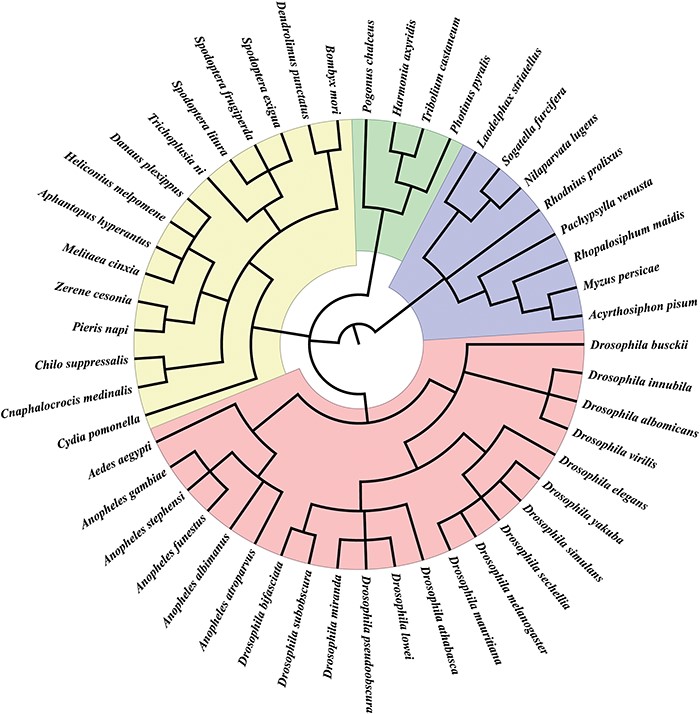 Database (Oxford), Volume 2021, , 2021, baab001, https://doi.org/10.1093/database/baab001
The content of this slide may be subject to copyright: please see the slide notes for details.
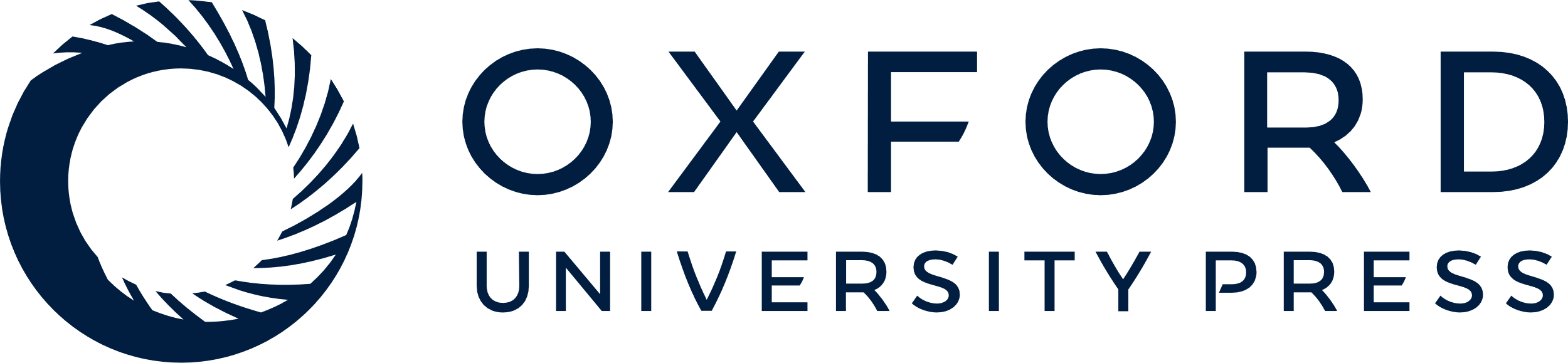 [Speaker Notes: Figure 1. Insect species in InSexBase. InSexBase contains 49 insect species from 28 genera belonging to four orders.


Unless provided in the caption above, the following copyright applies to the content of this slide: © The Author(s) 2021. Published by Oxford University Press.This is an Open Access article distributed under the terms of the Creative Commons Attribution License (http://creativecommons.org/licenses/by/4.0/), which permits unrestricted reuse, distribution, and reproduction in any medium, provided the original work is properly cited.]
Figure 2. The overview of InSexBase. Genomes and sex-related RNA-seq data were collected from public databases. Sex ...
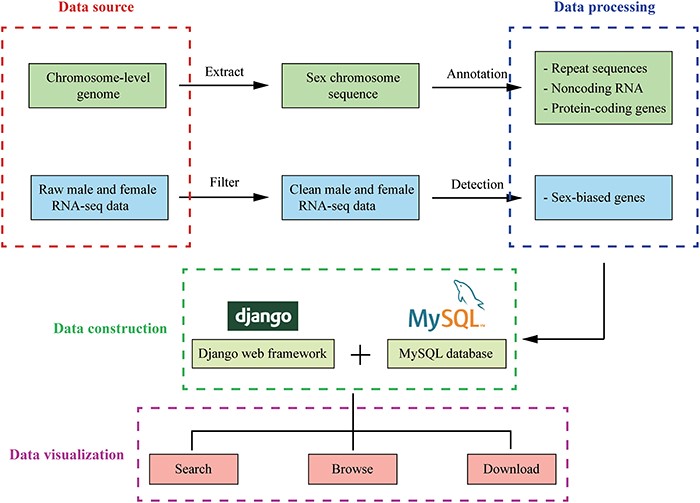 Database (Oxford), Volume 2021, , 2021, baab001, https://doi.org/10.1093/database/baab001
The content of this slide may be subject to copyright: please see the slide notes for details.
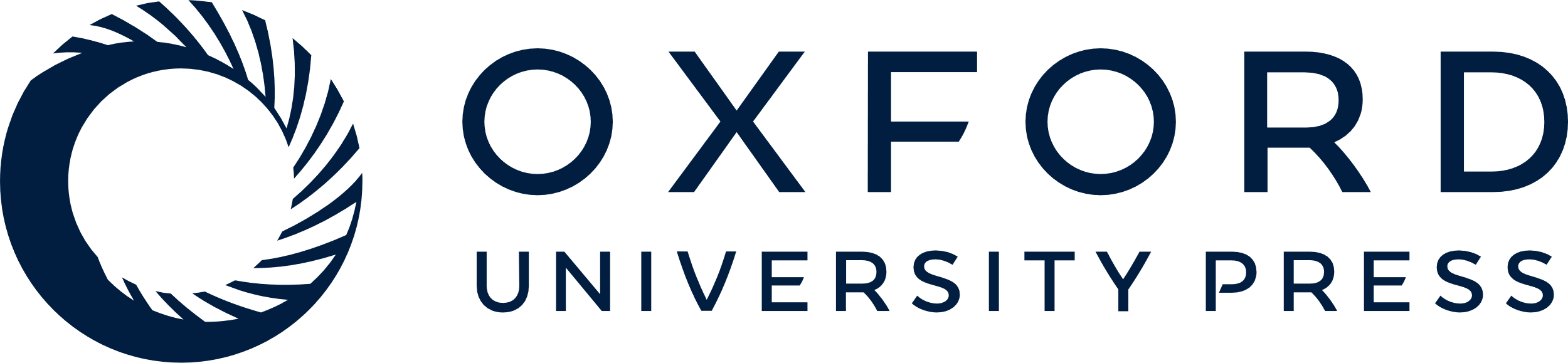 [Speaker Notes: Figure 2. The overview of InSexBase. Genomes and sex-related RNA-seq data were collected from public databases. Sex chromosome sequences were extracted from those genome data. Repeat sequences, non-coding RNAs and protein-coding genes were annotated from sex chromosome. Sex-biased genes were detected from male and female RNA-seq clean data. Finally, these data were deposited in InSexBase built with Django 3.0.5 web framework and all data were stored in a MySQL 5.7.17 database. Users can use browse, search and download functions to explore the database.


Unless provided in the caption above, the following copyright applies to the content of this slide: © The Author(s) 2021. Published by Oxford University Press.This is an Open Access article distributed under the terms of the Creative Commons Attribution License (http://creativecommons.org/licenses/by/4.0/), which permits unrestricted reuse, distribution, and reproduction in any medium, provided the original work is properly cited.]
Figure 3. Distribution of repeat sequences in 14 sex chromosomes. Sex chromosomes generally contain a high percentage ...
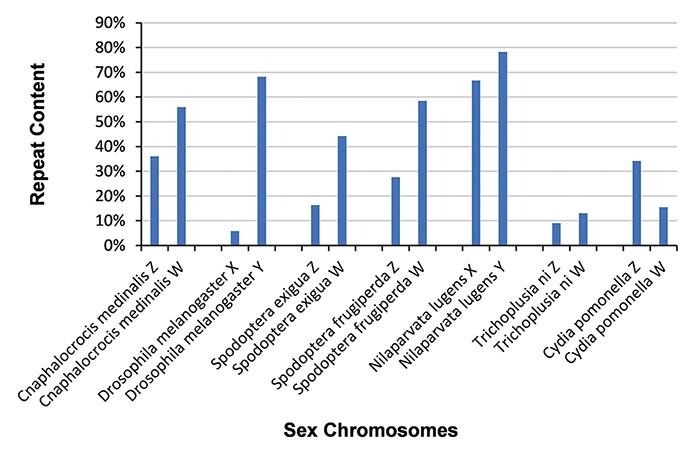 Database (Oxford), Volume 2021, , 2021, baab001, https://doi.org/10.1093/database/baab001
The content of this slide may be subject to copyright: please see the slide notes for details.
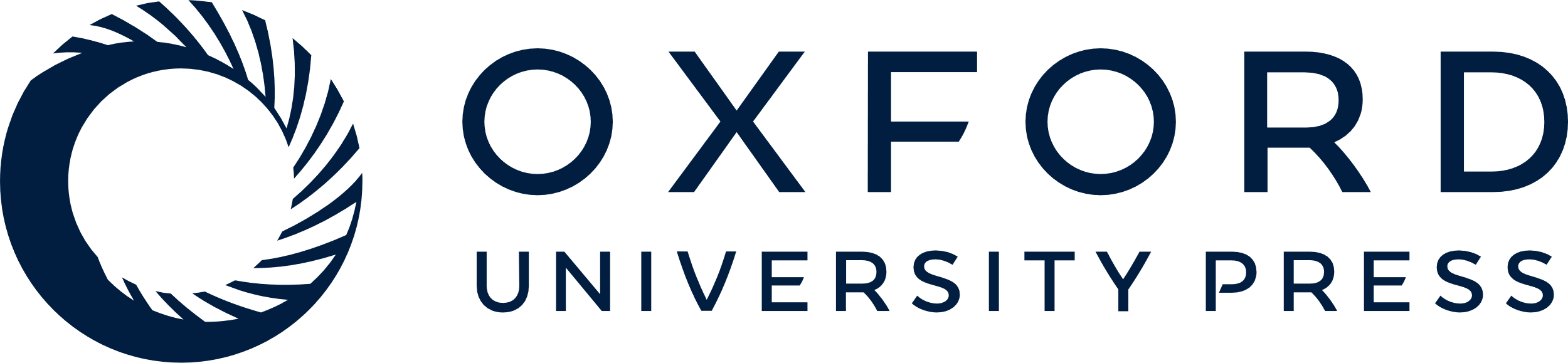 [Speaker Notes: Figure 3. Distribution of repeat sequences in 14 sex chromosomes. Sex chromosomes generally contain a high percentage of repeat sequences.


Unless provided in the caption above, the following copyright applies to the content of this slide: © The Author(s) 2021. Published by Oxford University Press.This is an Open Access article distributed under the terms of the Creative Commons Attribution License (http://creativecommons.org/licenses/by/4.0/), which permits unrestricted reuse, distribution, and reproduction in any medium, provided the original work is properly cited.]
Figure 4. Information on sex-biased genes. (A) Basic genetic information. (B) CDS and protein sequences. (C) The Gene ...
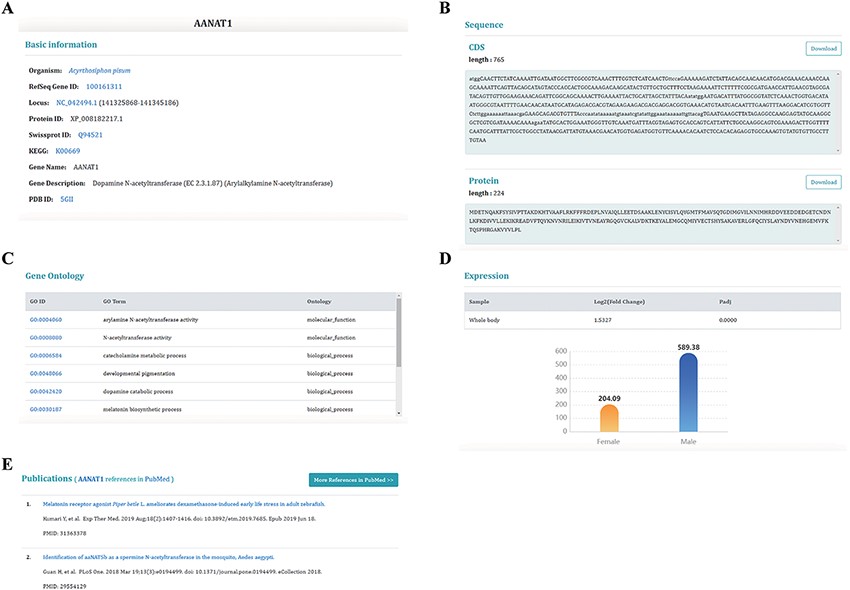 Database (Oxford), Volume 2021, , 2021, baab001, https://doi.org/10.1093/database/baab001
The content of this slide may be subject to copyright: please see the slide notes for details.
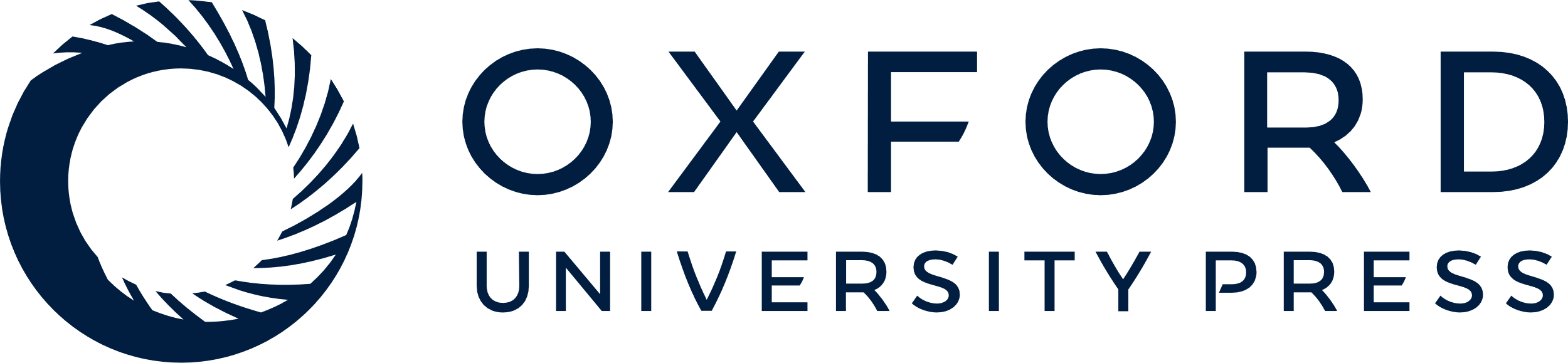 [Speaker Notes: Figure 4. Information on sex-biased genes. (A) Basic genetic information. (B) CDS and protein sequences. (C) The Gene Ontology information of this gene. (D) The expression of sex-biased genes. (E) Publications relating to this gene.


Unless provided in the caption above, the following copyright applies to the content of this slide: © The Author(s) 2021. Published by Oxford University Press.This is an Open Access article distributed under the terms of the Creative Commons Attribution License (http://creativecommons.org/licenses/by/4.0/), which permits unrestricted reuse, distribution, and reproduction in any medium, provided the original work is properly cited.]